Das ist eine Beschriftungsvorlage, um für Massnahmen zur Biodiversitätsförderungen zu informieren.
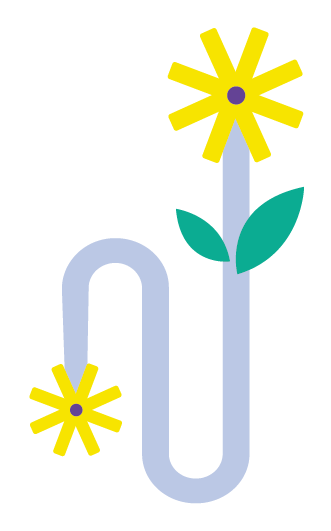 Die Folien können frei angeordnet und mit Text und Bildern ergänzt werden. Es kann auch das eigene Logo ergänzt werden. 
Folie 2 ist eine Vorlage für eine Titel-Seite mit wenig Text. 
Folien 3-7 sind Vorlagen, um eine Massnahme ausführlicher zu beschreiben.
Folien 8-10 sind ausgefüllte Beispiele. 
Die Beschriftungsvorlage kann auch für andere Massnahmen zum Thema Nachhaltigkeit verwendet werden.
Erstellte Folien als PDF exportieren, auf Papier oder andere Oberflächen drucken (lassen) und wetterfest installieren.
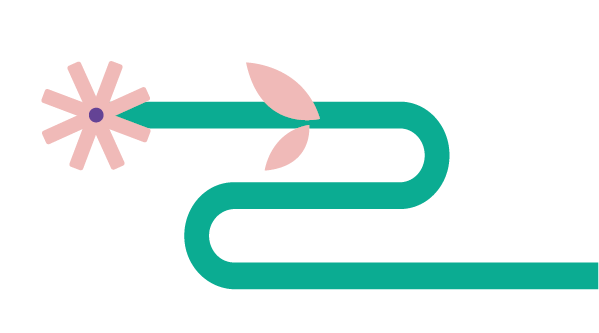 Hier ist ein Titel 
1- oder 2-Zeilig
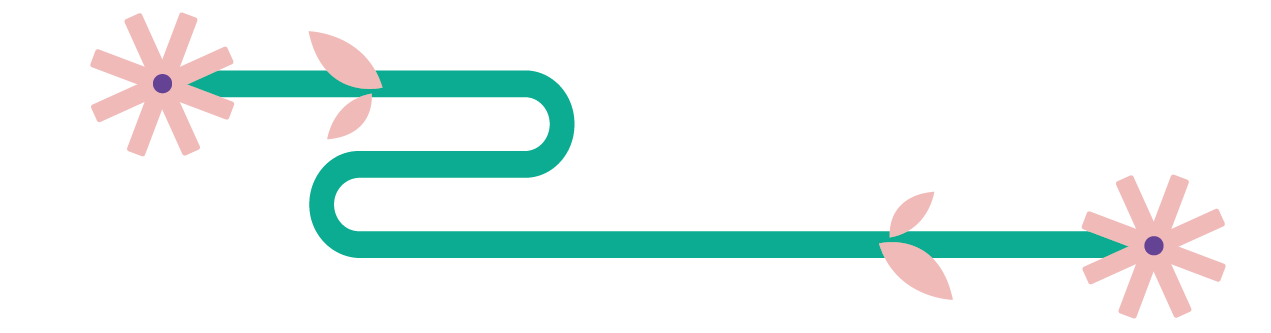 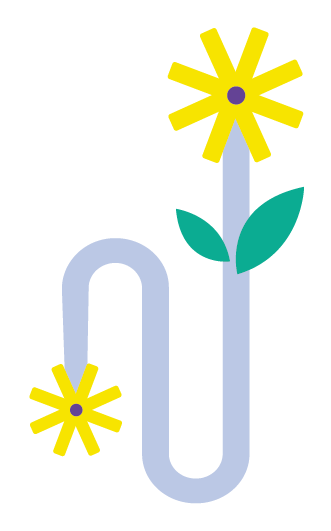 Kleiner Titel
Beispielstext: Lorem ipsum dolor sit amet, consectetuer adipiscing elit. Aenean commodo ligula eget dolor. Aenean massa. Cum sociis natoque penatibus et magnis dis parturient montes
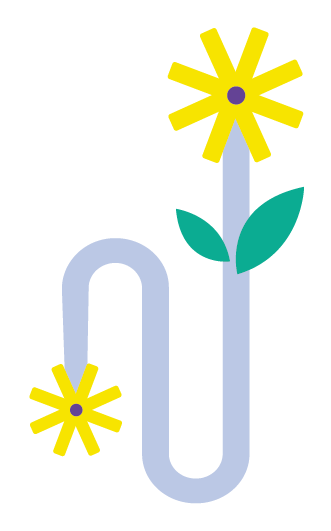 Kleiner Titel
Beispielstext: Lorem ipsum dolor sit amet, consectetuer adipiscing elit. Aenean commodo ligula eget dolor. Aenean massa. Cum sociis natoque penatibus et magnis dis parturient montes
Kleiner Titel
Beispielstext: Lorem ipsum dolor sit amet, consectetuer adipiscing elit. Aenean commodo ligula eget dolor. Aenean massa. Cum sociis natoque penatibus et magnis dis parturient montesEinleitungstext: Lorem ipsum dolor sit amet, consectetuer adipiscing elit. Aenean commodo ligula eget
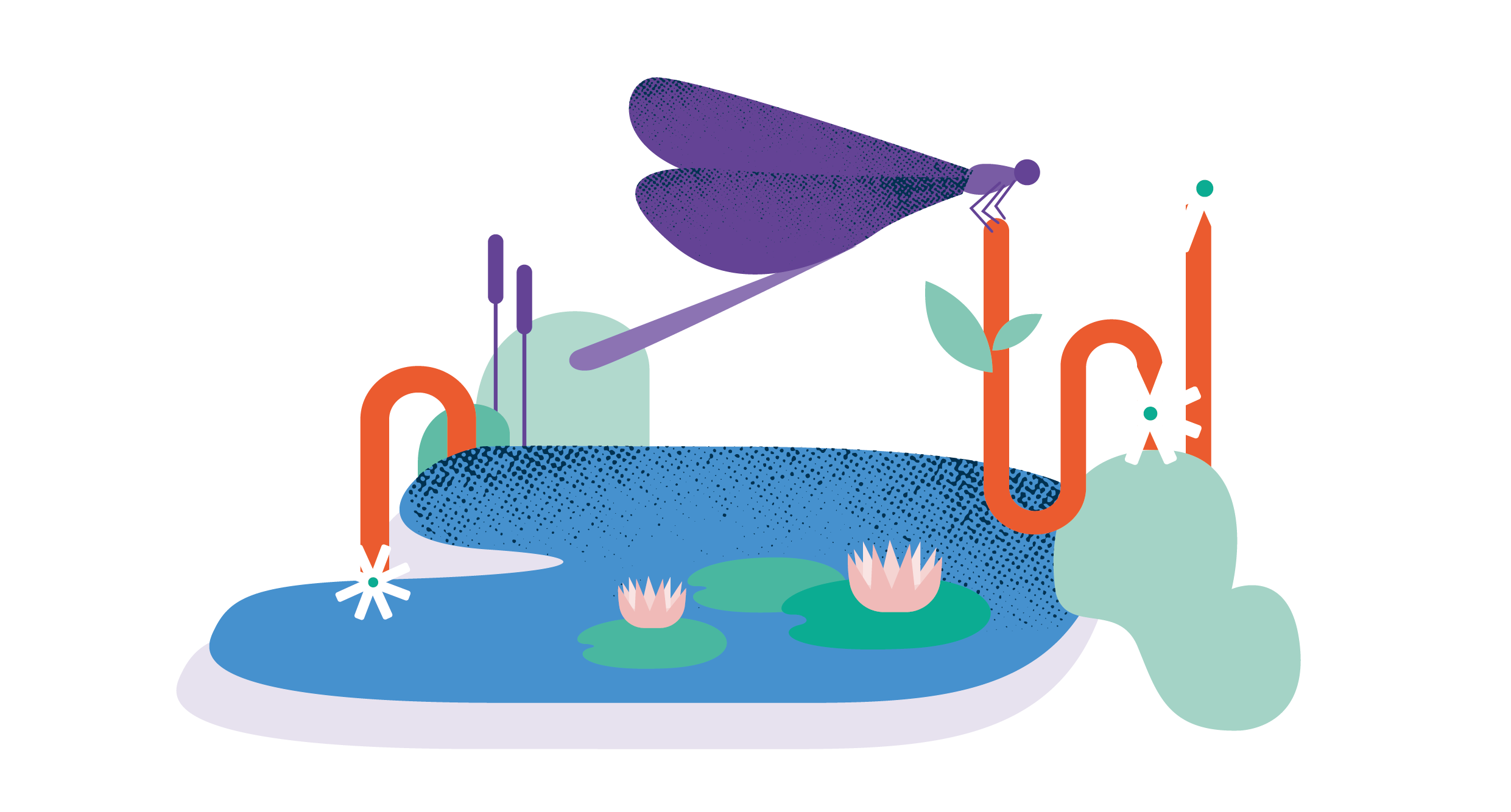 Kleiner Titel
Beispielsstext: Lorem ipsum dolor sit amet, consectetuer adipiscing elit. Aenean commodo ligula eget dolor. Aenean massa. Cum sociis natoque penatibus et magnis dis parturient montesEinleitungstext: Lorem ipsum dolor sit amet, consectetuer adipiscing elit. Aenean commodo ligula eget dolor. Aenean massa. Cum sociis natoque penatibus et magnis dis parturient montes
Einleitungstext: Lorem ipsum dolor sit amet, consectetuer adipiscing elit. Aenean commodo ligula eget dolor. Aenean massa. Cum sociis natoque penatibus et magnis dis parturient montes
Kleiner Titel
Beispielstext: Lorem ipsum dolor sit amet, consectetuer adipiscing elit. Aenean commodo ligula eget dolor. Aenean massa. Cum sociis natoque penatibus et magnis dis parturient montesEinleitungstext: Lorem ipsum dolor sit amet, consectetuer adipiscing elit. Aenean commodo ligula eget dolor. Aenean massa. Cum sociis natoque penatibus et magnis dis parturient montes
Einleitungstext: Lorem ipsum dolor sit amet, consectetuer adipiscing elit. Aenean commodo ligula eget dolor. Aenean massa. Cum sociis natoque penatibus et magnis dis parturient montes
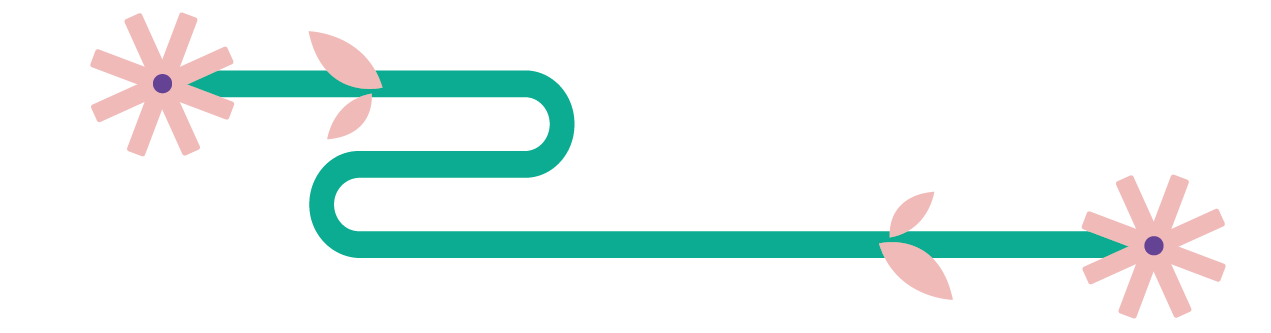 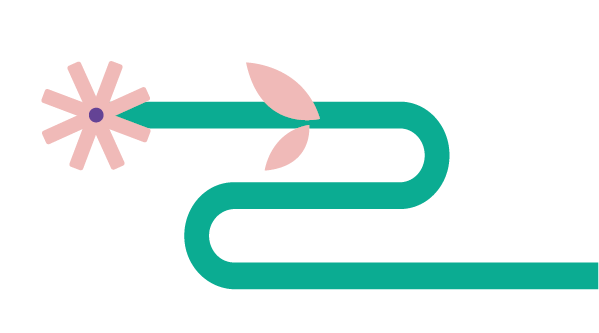 Hier fördern wir die Artenvielfalt
Diese Brennnensseln lassen wir absichtlich stehen, denn über 40 Schmetterlingsarten können sich an einer Pflanze entwickeln
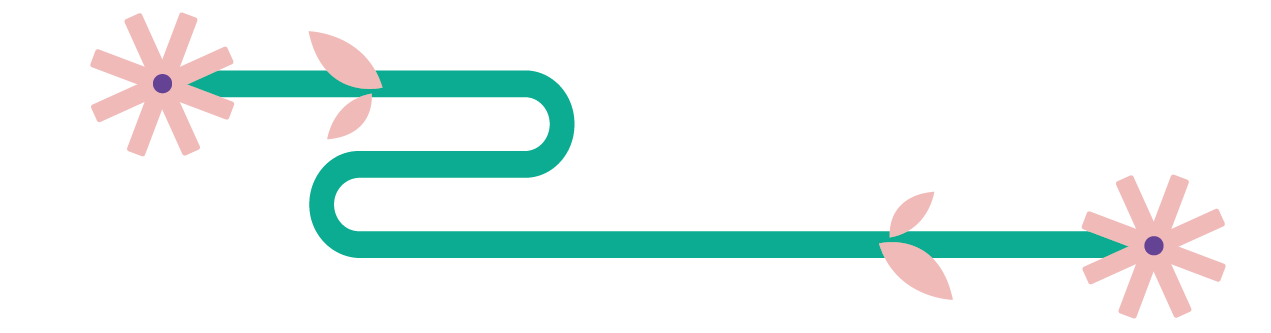 Hier entsteht eine Magerwiese
Magerwiesen sind arm an Nährstoffen. Aus Sicht der Natur sind diese Flächen die artenreichsten Wissen – und je grösser die Vielfalt an einheimischen Pflanzen, umso vielfältiger die Blütenbesucherrinnen und –besucher.

Magerwiesen entstehen durch das Aufbrechen der Grasnarbe und das Einarbeiten von Sand und Kies. Anschliessend folgen Wildblumensamen. Auf Dünger und regelmässiges Mähen wird verzichtet. 

Das Entstehen einer artenreichen, bunten und intakten Mager-wiese braucht Zeit. Das aktuelle Erscheinungsbild wird  sich entsprechend ändern.
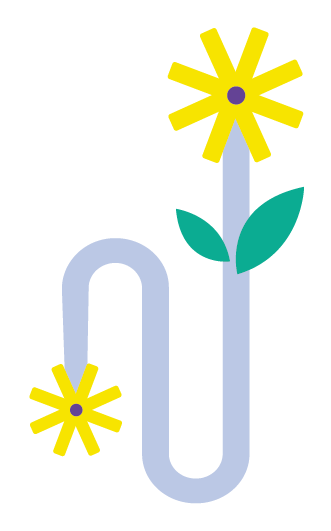 Ein Laubversteck für den Igel
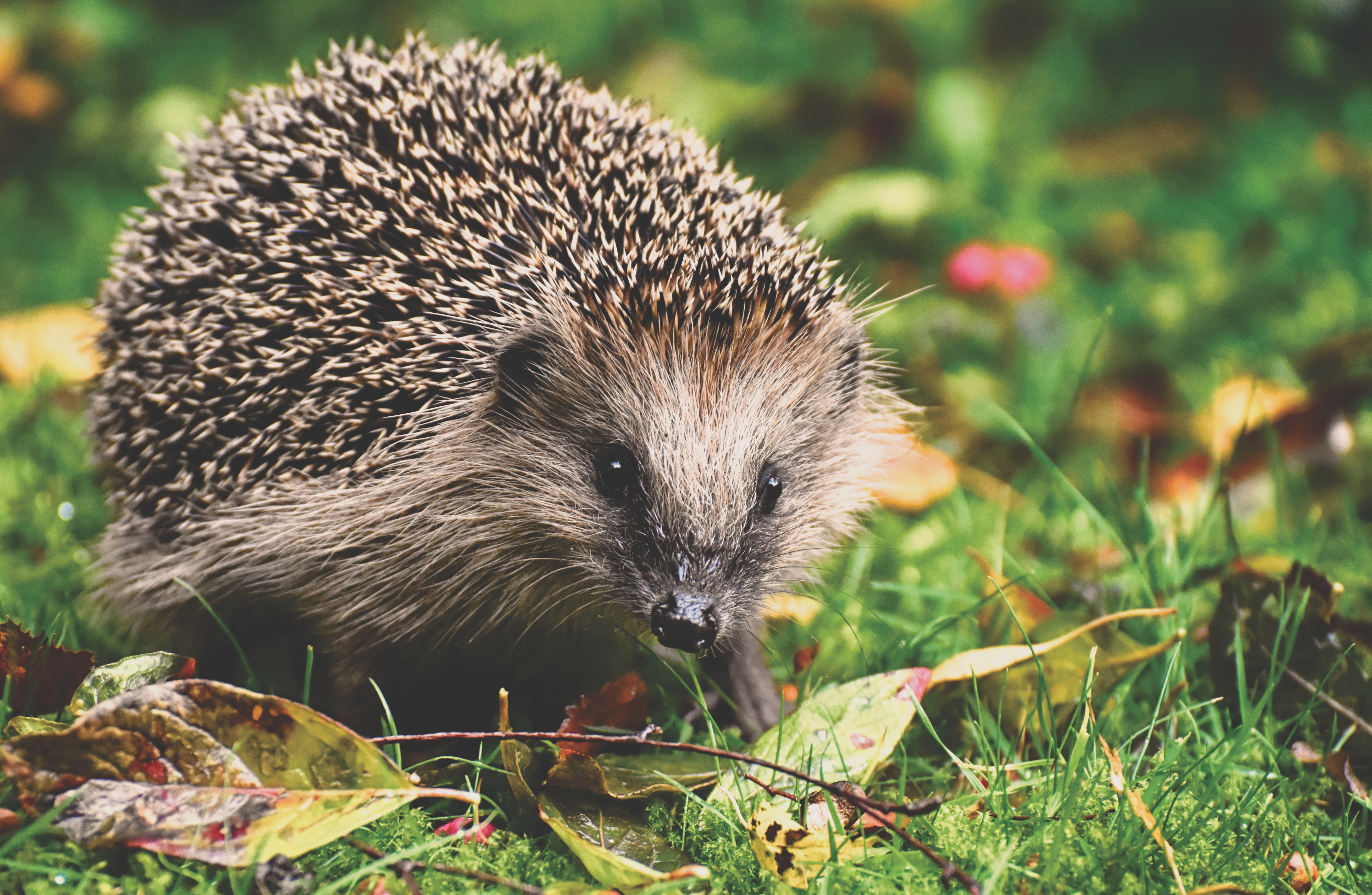 Die Ansprüche, die der Igel an seinen Lebensraum stellt, sind im Prinzip nicht sehr gross. Er braucht genügend Futter, Versteckmöglichkeiten und er mag abwechslungsreiche Strukturen. Er ist ein Insektenfresser und liebt Käfer, Raupen und Würmer. 
Ausserdem: Der Lebensraum eines Igels besteht nicht nur aus einem Garten, sondern setzt sich aus einer Vielzahl von Orten zusammen. Während der Paarungszeit legen männliche Igel in einer Nacht bis zu 5 km zurück.
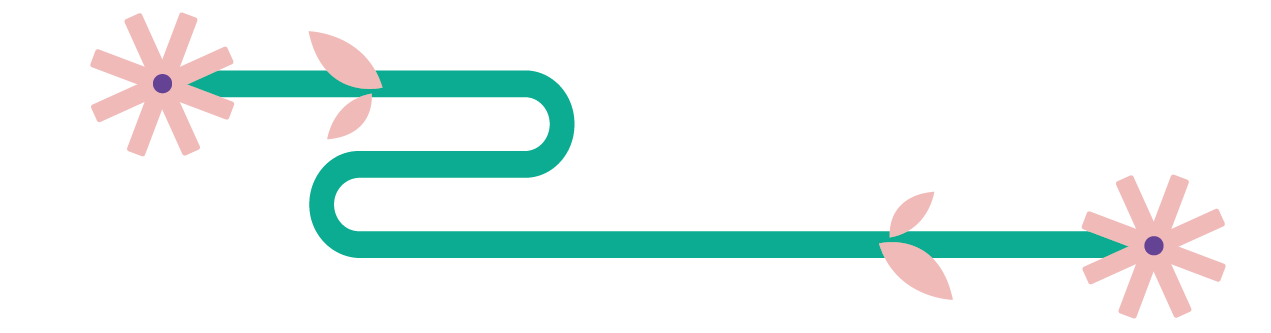 Also, wie sieht es bei Ihnen aus: Helfen Sie mit, in unserem Quartier dem Igel ein hindernisfreies und geeignetes Zuhause zu bieten?